A Cut Down Tree
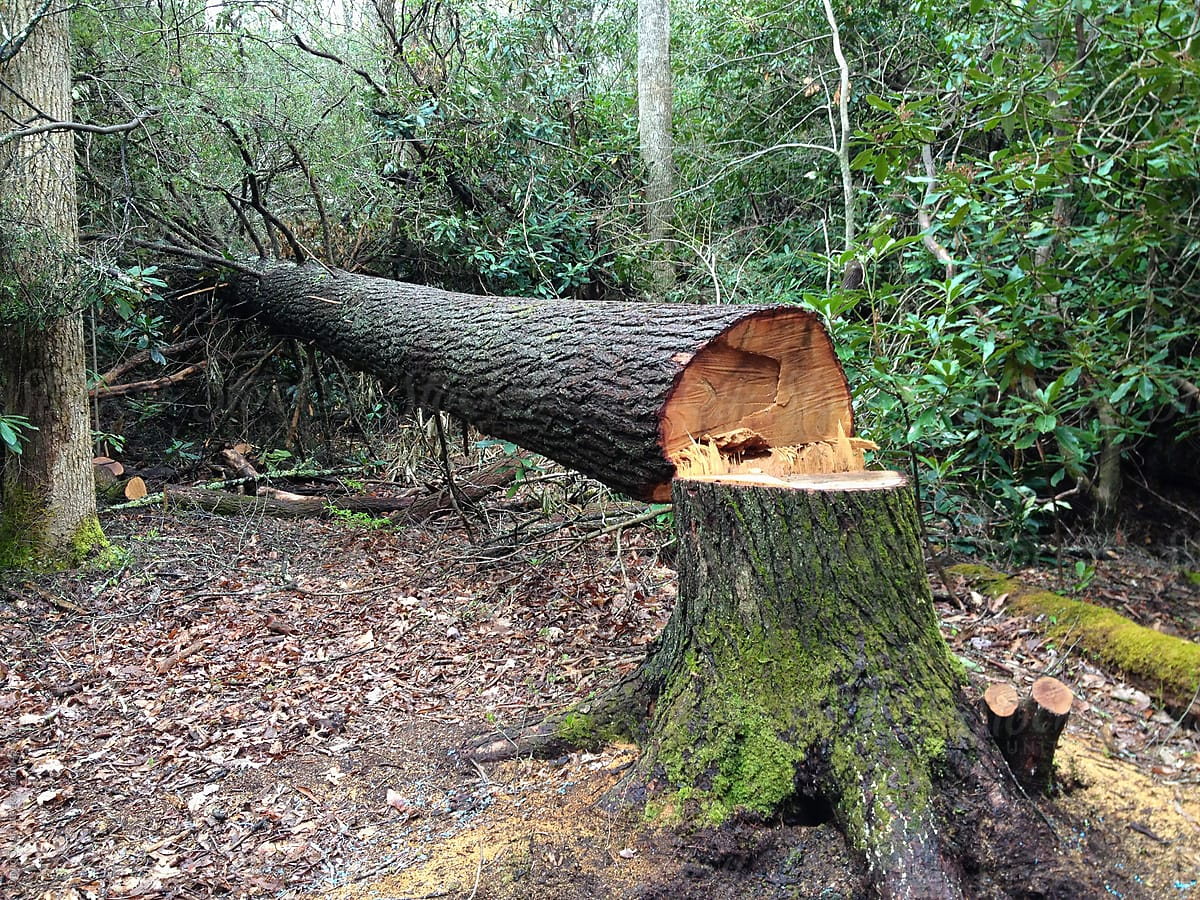 Jack and Beth went in the woods 
To chat and play together.

They had a shock,
They heard chop, chop,
A tree went thud! A disaster!
Quick, they went to save the tree,
No luck, the big tree was down.

They sat on the log,
With the woodchopper too,
And Jack made a big, sad frown.
“Please do not chop,
We love the trees!
Instead, let’s plant some seeds!”